ΤΜΗΜΑ ΠΡΟΠΟΝΗΤΙΚΗΣΜΑΘΗΜΑΦΥΣΙΚΟΘΕΡΑΠΕΙΑΕΝΟΤΗΤΑ ΕΙΣΑΓΩΓΗ ΣΤΗ ΦΥΣΙΚΟΘΕΡΑΠΕΙΑ
ΠΑΣΕΝΙΔΟΥ ΜΑΡΙΑ (Physiotherapist, MSc)
ΘΕΣΣΑΛΟΝΙΚΗ 2024
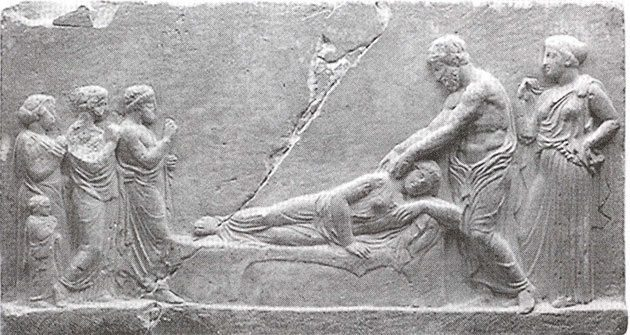 Κάλλιον του θεραπεύειν το προλαμβάνειν
(Ιπποκράτης)
ΦΥΣΙΚΟΘΕΡΑΠΕΙΑ
H φυσικοθεραπεία παρέχει υπηρεσίες σε άτομα και πληθυσμούς, με στόχο:
την ανάπτυξη, 
τη διατήρηση και
την αποκατάσταση της κίνησης και της λειτουργικότητας, προκειμένου να βελτιωθεί η ποιότητα της ζωής των ασθενών.
 Ειδικότερα, οι φυσιοθεραπευτικές υπηρεσίες παρεμβαίνουν σε περιπτώσεις όπου η κινητικότητα και η λειτουργική ικανότητα απειλούνται από κακώσεις ή τραυματισμούς, παθήσεις ή διαταραχές, την ηλικία ή περιβαλλοντικούς παράγοντες. 
Βασική παρέμβαση του φυσικοθεραπευτή είναι η παρέμβαση για τον έλεγχο του πόνου, ως παράγοντα περιορισμού της λειτουργικότητας. Το να είναι ένα άτομο λειτουργικά ανεξάρτητο αποτελεί βασική προϋπόθεση για να είναι υγιές.

                                                                                   Παγκόσμιος Οργανισμός Υγείας
Φυσικά μέσα
Ψύχος
Θερμότητα
Νερό
Ηλεκτρικό ρεύμα
Ακτινοβολίες (υπέρυθρη, υπεριώδης, laser)
Ήχοι (υπέρηχοι- κρουστικοί υπέρηχοι)
Μαγνητικά πεδία
Κίνηση
Μάλαξη
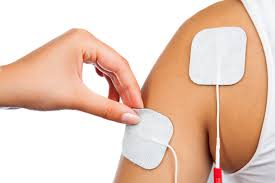 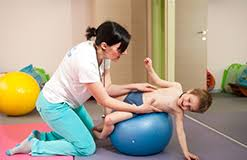 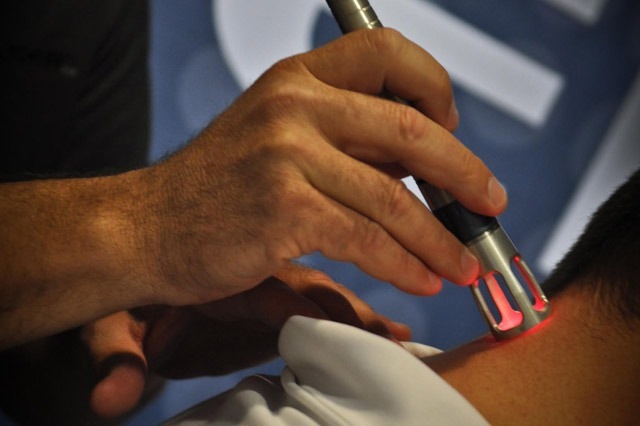